A! PEDA INTRO
Day 4: Teaching practice 



Aalto University Learning Services
University Pedagogical Training and Development
Kirsti Keltikangas and Maire Syrjäkari
1.11.2018
Schedule
12:00-12:50	 Orientation to teaching practice
13:00-13:30	 I Teaching practice and feedback
13:30-14:00	 II Teaching practice and feedback
14:00-14:15	 Break depending on the group, it can be shorter
14:15-15:00	 III Teaching practice and feedback
15:00-15:30	 IV Teaching practice and feedback
A! Peda Intro timeline/Autumn 2018
Session 2:
10.10.2018 
Teaching and learning at the university
Interaction in teaching
Session 1:
27.9.2018 
I as a university teacher
Session 4:
1.11.2018
Teaching practice
Session 5: 
7.11.2018
We as university teachers
In groups
Session 3:
23.10.2018
Curriculum work
1. Pre-assignmentDL 21.9.2018
Reading 
assignment
DL 9.10.2018
Reading 
assignment
DL 22.10.2017
Plan for teaching practice (individual) 
DL  26.10.2018
Learning log 3DL 30.10.2018
Learning log 1DL 8.10.2018
Learning log 2DL 18.10.2018
Learning log 4DL 5.11.2018
Working in smaller groups during the course time (target = your groups’ presentations in session 5)
Objectives of the day
To practice teaching

To observe and analyse the teaching situation

To practise giving and receiving feedback

To perceive more about one's own strengths as a teacher and consider one's personal development targets

To get new ideas for teaching
About constructive feedback
[Speaker Notes: 12.30-12.40 reading a text 
12.40-12.50 summary and  discussion]
Constructive feedback?
Read first the given text independently (MyCourses; Contact session 4): Effective and Constructive Feedback
Discuss for a few minutes with your pair:

Have you received constructive feedback during your career /in your studies?

Have you given constructive feedback (e.g. in supervision situations)?
31.10.2018
6
[Speaker Notes: 12.10-12.15 reading 
12.15-12.30 summary and  discussion


Luettava materiaali saatavissa intron ko. lähipäivän materiaaleista.]
Feedback
Avoid using the word BUT!
[Speaker Notes: 12.30-13.00 summary

if someone has done a really good job you can praise him/her as much as you want as long as you remember to justify your feedback. Why a job was good, what in a job was good. So student is able to repeat his /her good job]
Tell by asking!
What do you think…? 
What are the grounds for…? 
What does it mean…? 
What are the consequences…? 
How do you understand…? 
Where does it come from that… 
What is the meaning of…? 
What if…? 
What has x to do with y? 
How do you feel…? 
How do you describe…? 
How do you find this…?
What kind of actions…?
(Aarnio & Enqvist 2002)
[Speaker Notes: Give feedback by asking and ask students to clarify the matter and to explain in more detail….]
Forms to collect feedback on teaching
Oral feedback
E.g., discussion, voting, post cards, continuum of opinions
Strengths and weakness?

Written feedback
E.g., questionnaire, blank paper, sticky notes
Strengths and weaknesses?
A tip: In the feedback, include a self-assessment of students’ own input on their learning process

Another tip: it is worth of collecting student feedback already during the course
For the next session (7.11.2018)
Be prepared to present your peer group work/findings/outcomes (20+10 minutes) 
Choose an appropriate method for your presentation

In the beginning of next session, you have about 30 minutes (with your own group) for planning and finalizing the ”presentation”.
Write your learning log 4, in which you reflect your thoughts and experiences in your teaching practice. Submit your log latest into MyCourses by 5.11.2018
Peer group presentations
[Speaker Notes: Maire]
Teaching practice
[Speaker Notes: Maire]
You can give feedback on…
Interaction, communication skills 
Taking the participants into account and activating them
Keeping in line with the objectives
What was the aim?
Selection of learning content, presentation and command of the content
Did the methods support the (intended) learning outcomes?
Assessment?
Enthusiasm, presence, emotional atmosphere
Teaching media, materials
Starting and finishing of the situation
Anything else?
Feedback form
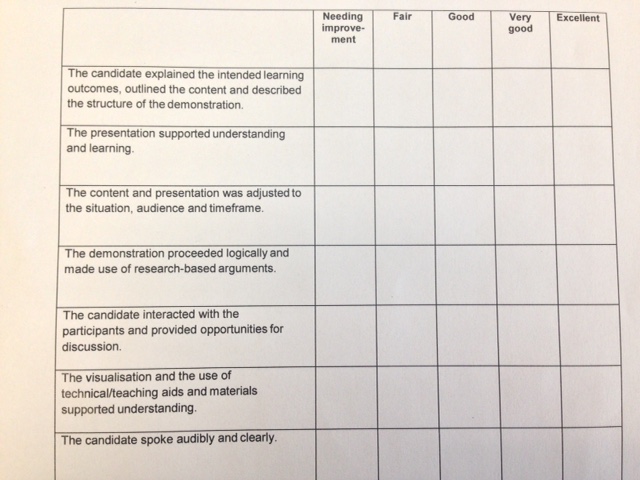 [Speaker Notes: Kokeilu on todella 20 min, sen jälkeen ”peli vihelletään poikki” ei vaikka olisi kesken, kokeilu päättyy.]
Teaching practice
Duration of each practice 20 minutes
Feedback  10 min 
Self-evaluation and reflection 5 minutes

After your small group has done all practices (3 or 4),
you can finish/return to other commitments
[Speaker Notes: Kokeilu on todella 20 min, sen jälkeen ”peli vihelletään poikki” ei vaikka olisi kesken, kokeilu päättyy.]
Groups for teaching practice
Room U523/Top lounge: Maire  
Altgen Michael
Aranha Chrysl
Bordbar Hadi
Van Vliet Marijn 

Room Riihi/Y225a: Kirsti
Brandner Kay
Mansell Rhodri
Öztekin Elif
Spyros Hirdaris
Room Masto (M 145a) : Jani
Tran Loc
Wallin Ghita
Findling Rainhard
Tsiptsis Ioannis

Room U504: Kaur
Gunn Lachlan
Marchal Samuel
Mohammadi Maryam

Room U515: Panu 
Hummel Michael 
Kent Derin
Kravtcova Anastasiia
Room Y227 Mylly: Jonatan
Taylor Zach
Zhang Guo-Xu
Markou Athanasios
Thank you!